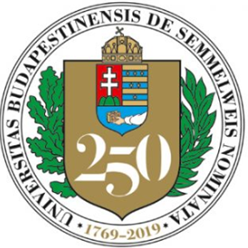 Szájüregi praecancerosisok és jelentőségük. Piros és fehér elváltozások differenciáldiagnosztikája
OrÁLIS MediCinADr. Mensch Károly Ph.d2020.
Szájüregi rák: ajkak, szájüreg, garat malignus elváltozásai
>90% : carcinoma
(planocellulare, squamous cell, verrucosus)
Nincs mindig prekancerózis
Feladatunk: rendszeres stomatoonkológiai vizsgálat
Mo-n: >50% nem járnak rendszeresen fogorvoshoz
Rizikópáciensek kb 90%-a nem jár fogorvoshoz!!
Klasszikus etiológiájú  vs. HPV etiológiájú szájüregi daganatok
!!!
Szájüregi rák prevenciója
Etiológiai tényezők felismerése, eliminálása (primer és szekunder)

Prekancerózisok, tumorok korai diagnosztikája, mielőbbi ellátás
Szájüregi daganatok, prekancerózisok etiológiája
Szenvedélybetegségek: Dohányzás, alkoholfogyasztás
Mikroorganizmusok : HPV, Candida, HIV
Krónikus mechanikai irritáció 
Étkezési szokások
Sugárzások 
Genetikai hiba
Stressz
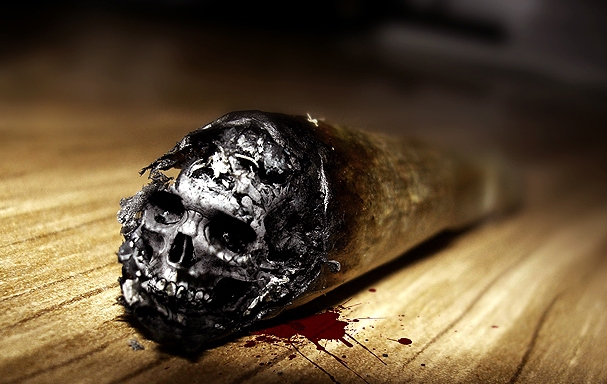 Dohányzás és alkohol: legális drogok!
Dohányzás(mint legalizált kábítószer)
Forró, irritáló és carcinogén anyagokat tartalmazó füst.
Az ajkaktól a az alveolusokig károsítja a légutak hámját, bénítja a csillószőröket, fokozza a nyákképződést, de a kátrány kiürülését gátolja.
A felszívódó méreganyagok károsítják a májat és a vesét, de a szervezet minden szövetét átitatva növelik a szervezet karcinogén terhelését.
A szájüregben csökkenti a parodontium védekező képességét, elszínezi a fogakat és a nyálkahártyát, csökkenti a higiéniai szintet és szájszagot okoz.
A dohányzásról való leszoktatás hatékonysága
Áremelés (adó) 
Orvosi felvilágosítás
Reklám korlátozás, veszélyt jelző feliratok elhelyezése
A dohányzás korlátozása
Nikotin pótló gyógyszerek és más leszokatató módszerek
Source:  Economics of Tobacco Control, The World Bank group
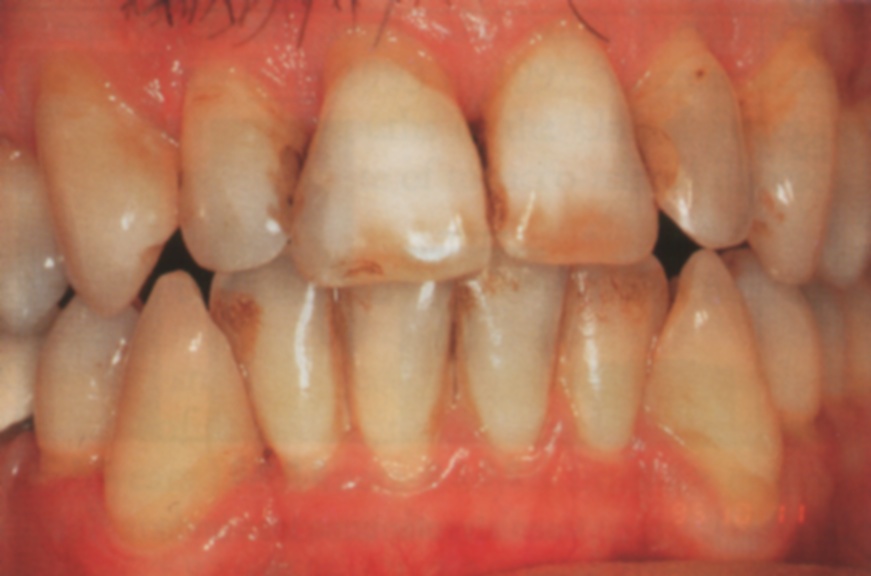 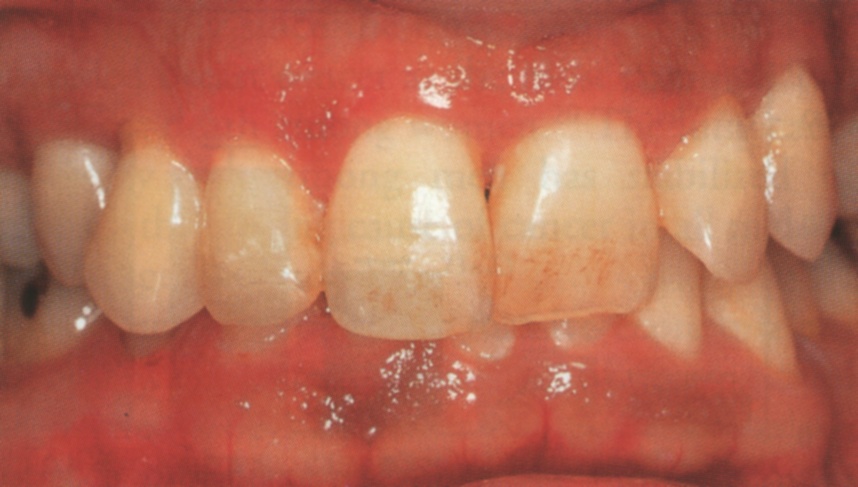 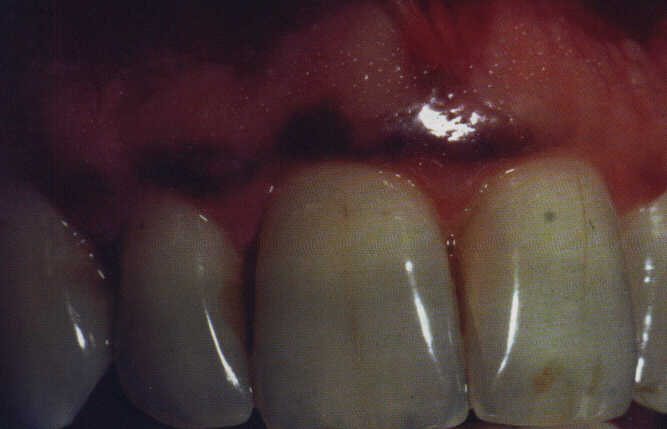 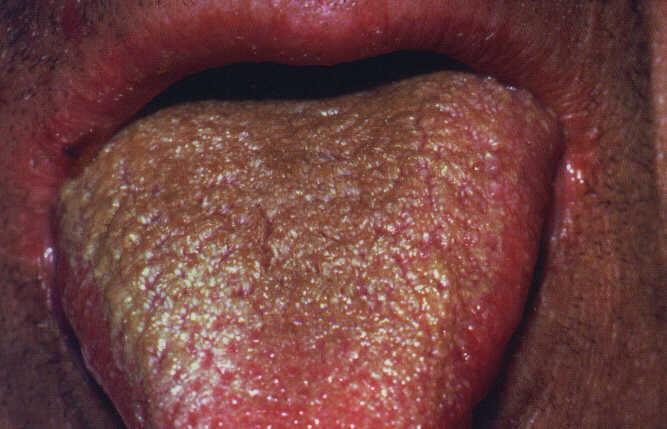 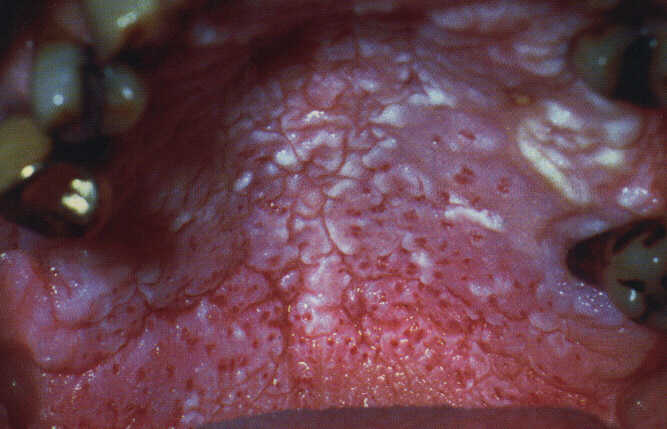 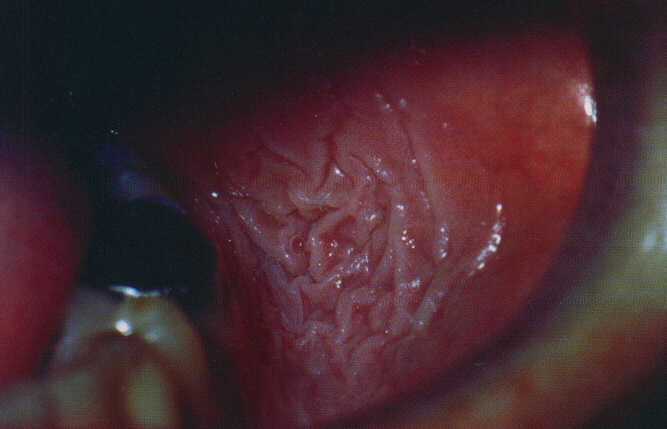 Alkohol hatásai
Direkt epithelium károsító
Nyálkahártyát elvékonyítja Út a karcinogéneknek
Májkárosodás
Quantitative és qualitative éhezés
Risk factors of development of oral cancers – smoke, alcohol (Francheschi et al. Cancer Research 50: 6502-6507, 1990)
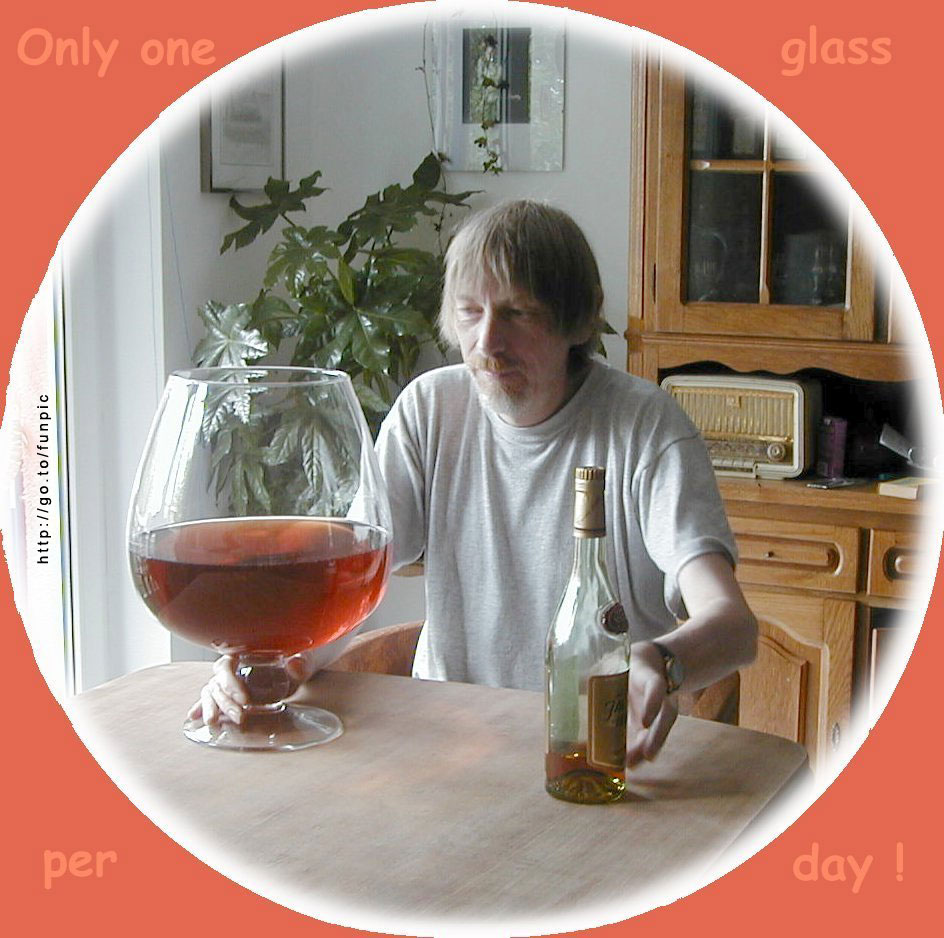 Fertőzések szerepe
Krónikus gyulladás fokozott sejtszaporodással
Carcinogén toxint tartalmazó kórokozók (Candida)
Humán papilloma vírus
Immunvédekezést csökkentő fertőzések
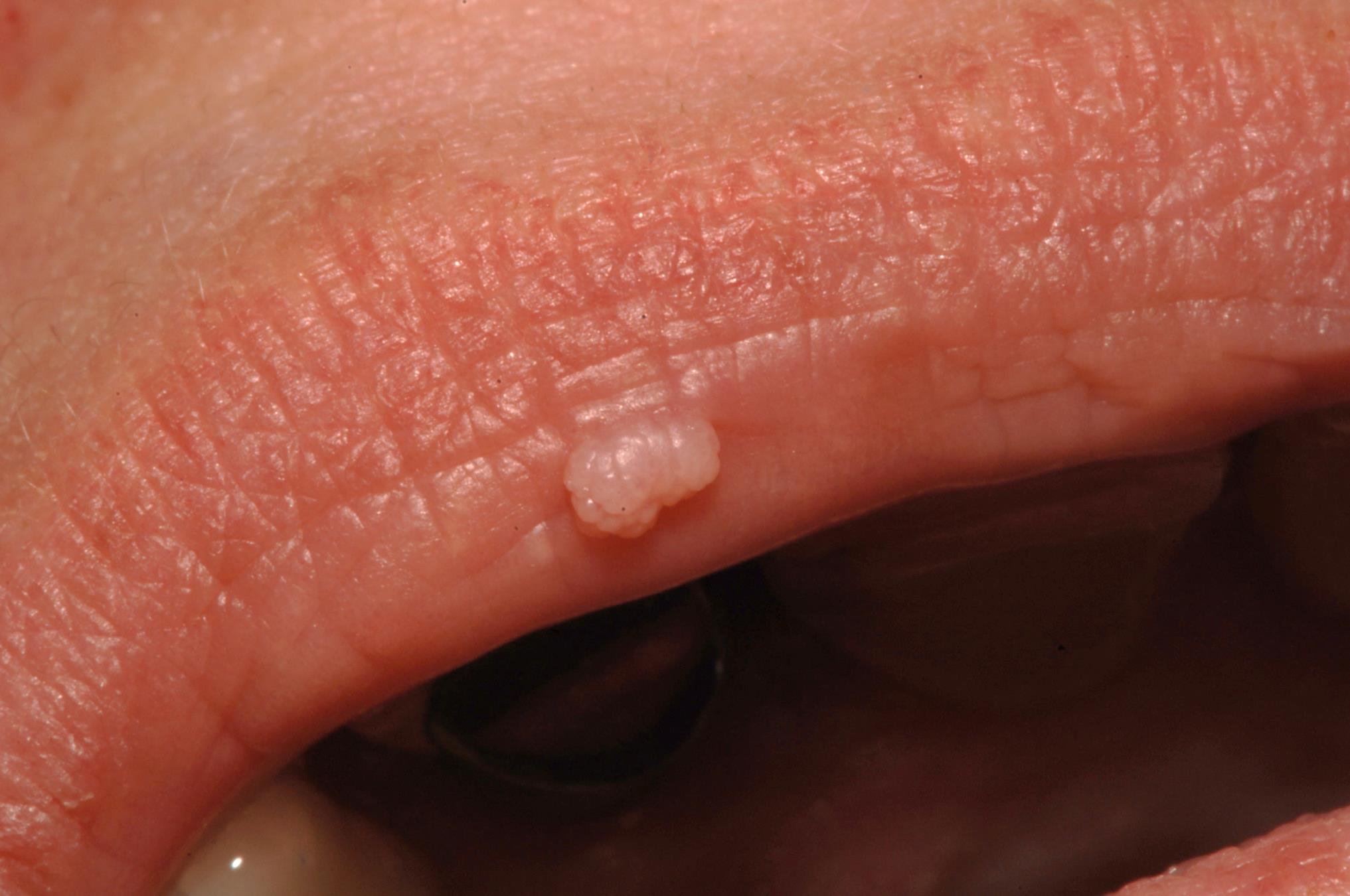 Stomato-omkológiai szűrés jelentősége
> 90% prekancerózisok, tumorok hámeredetűek
Stomato-onkológiai szűrés: non-invasiv, egyszerű, gyors 
Túlélés szempontjából elsődleges a korai diagnózis és ellátás
A szájvizsgálat (stomato-onkológiai szűrés) lépései
I. Anamnézis
II. Külső megtekintés, tapintás
III. Intraorális vizsgálat
	1. Ajkak        2. Bucca     3. Íny      4. Nyelv  
	5. Szájfenék  6. Palatum 7. Garat
IV. Intraorális tapintás
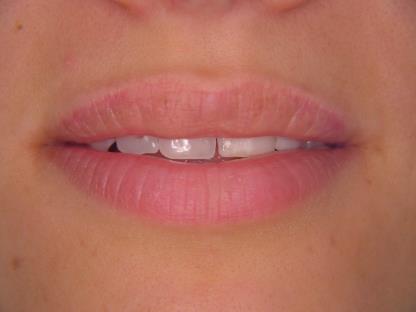 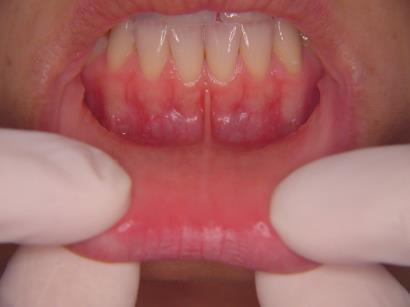 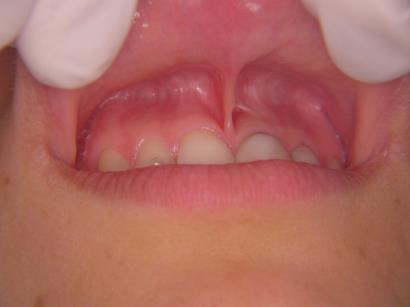 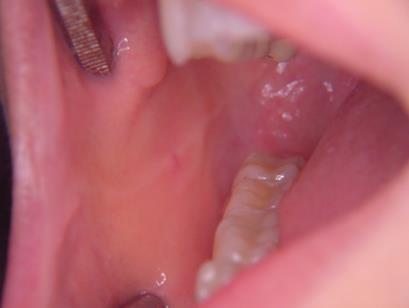 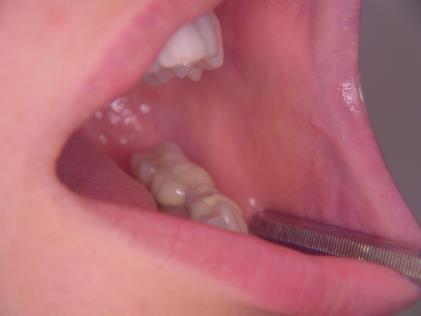 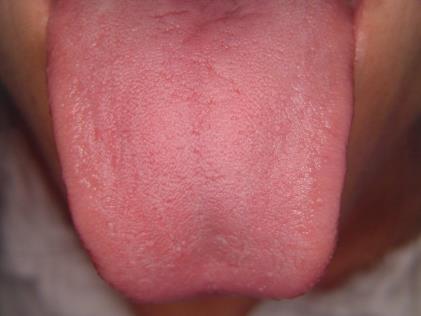 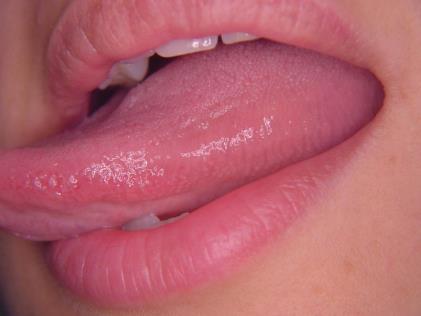 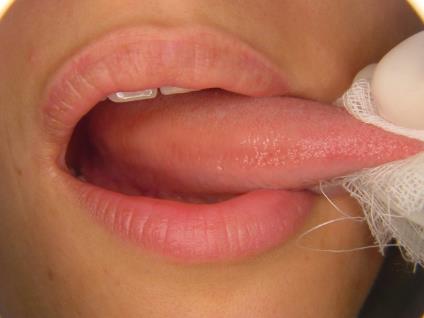 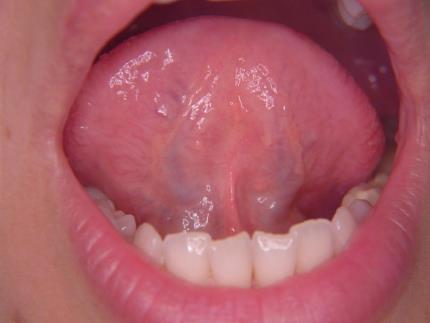 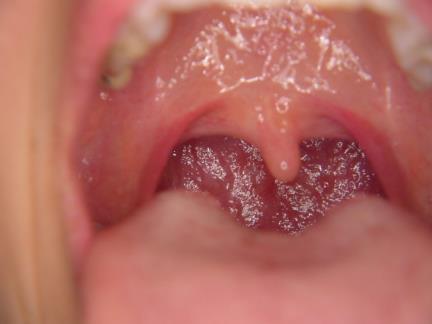 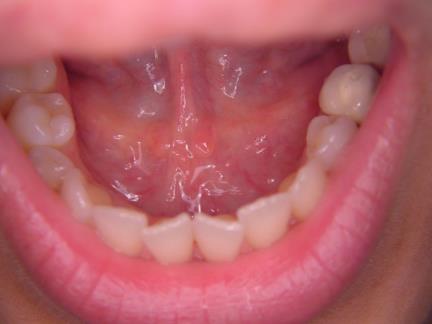 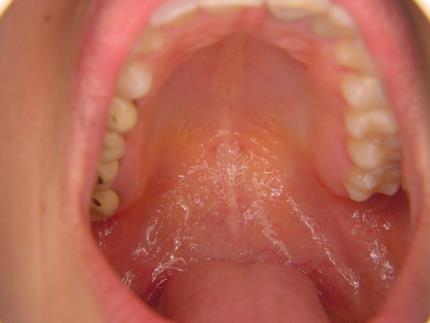 [Speaker Notes: Anamnézis!!!]
Mit keresünk?
Szövet szaporulat
Szövethiány
Színbeli eltérések: különösen fehér és vörös léziók
Prekancerózus léziók
Megváltozott szöveti morfológiájú területek, amelyből gyakrabban alakul ki carcinoma, mint a hasonló lokalizációjú normálnak imponáló nyálkahártyából
Prekancerózus állapotok
Szájnyálkahártya megváltozását eredményező általános állapotok, mely esetén a malignus elváltozások kialakulásának esélye jelentősen emelkedik.
Prekancerózus léziók
Leukoplakia
Erythroplakia
Cheilitis actinica chronica
Cheilitis glandularis
Cornu cutaneum
Prekancerózus állapotok
Lichen oris
Sideropeniás anaemia
Submucosus fibrosis
Tercier szifilisz
Discoid lupus
Scleroderma pigmentosum
Präkanzerose 
Laesionen
Leukoplakia
Erythroplakia
Cheilitis actinica chronica
Cheilitis glandularis
Cornu cutaneum
Präkanzerose 
Zustände
Lichen oris
Sideropeniás anaemia
Submucosus fibrosis
Tercier szifilisz
Discoid lupus
Scleroderma pigmentosum
Warnakulasuriya et al. 2007; van der Waal 2009
Warnakulasuriya et al. 2007; van der Waal 2009
Oral potentially malignant disorders: risk of progression tomalignancy
Warnakulasuriya et al. 2007; van der Waal 2009
Oral potentially malignant disorders: risk of progression tomalignancy
Leukoplakia
Erythroplakia
Submucous fibrosis
Cheilitis actinica chronica
Lichen oris
Discoid lupus erythematosus
Diskeratosis congenita
Epidermolysis bullosa
Chronic hyperplastic candidiasis
Warnakulasuriya et al. 2007; van der Waal 2009
Oral potentially malignant disorders: risk of progression tomalignancy
Factors associated with an increased risk of malignant transformation include sex; site and type of lesion; habits, such as smoking and alcohol consumption; and the presence of epithelial dysplasia on histologic examination. In this review, we attempt to identify important risk factors and present a simple algorithm that can be used as a guide for risk assessment at each stage of the clinical evaluation of a patient.
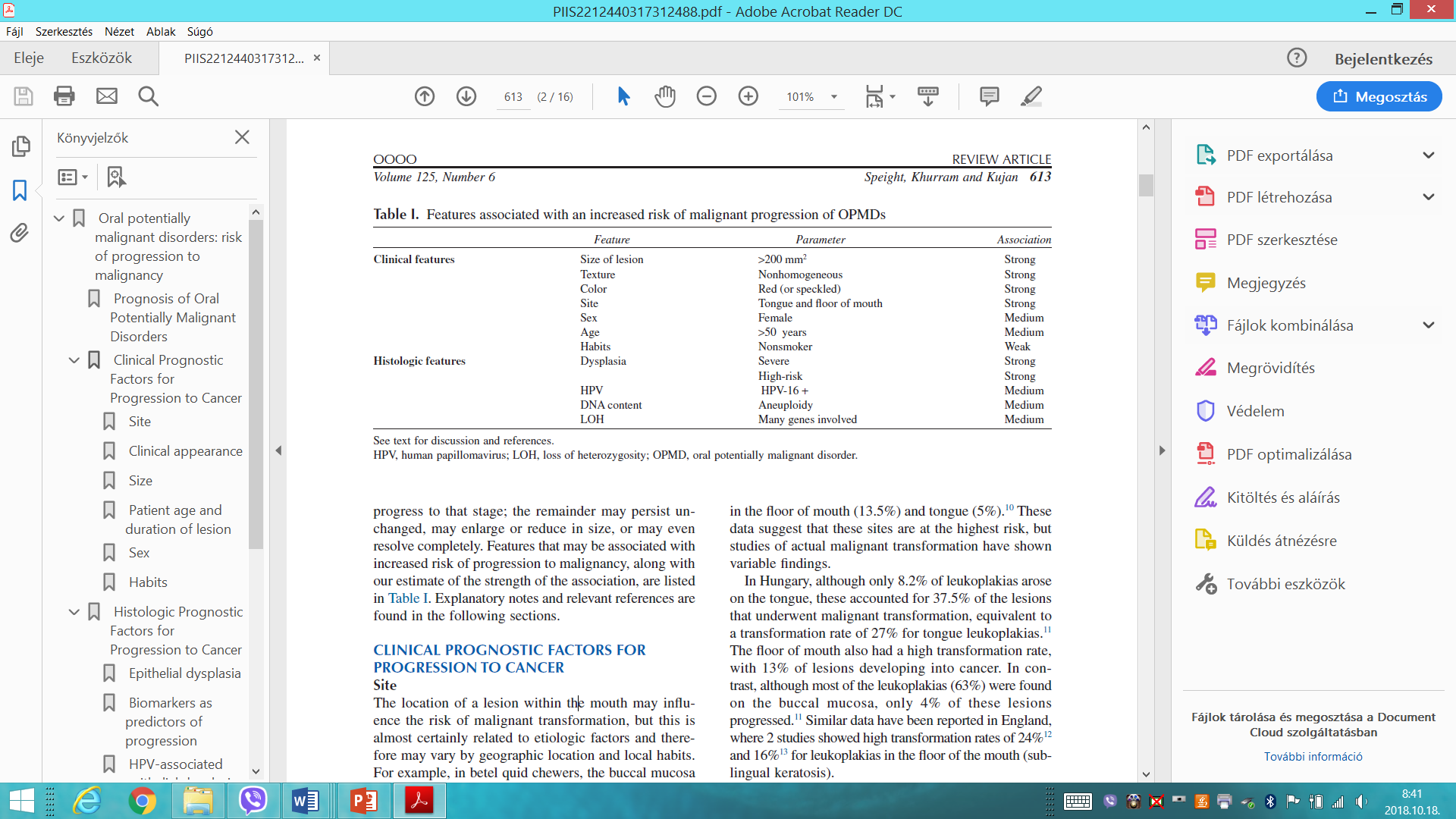 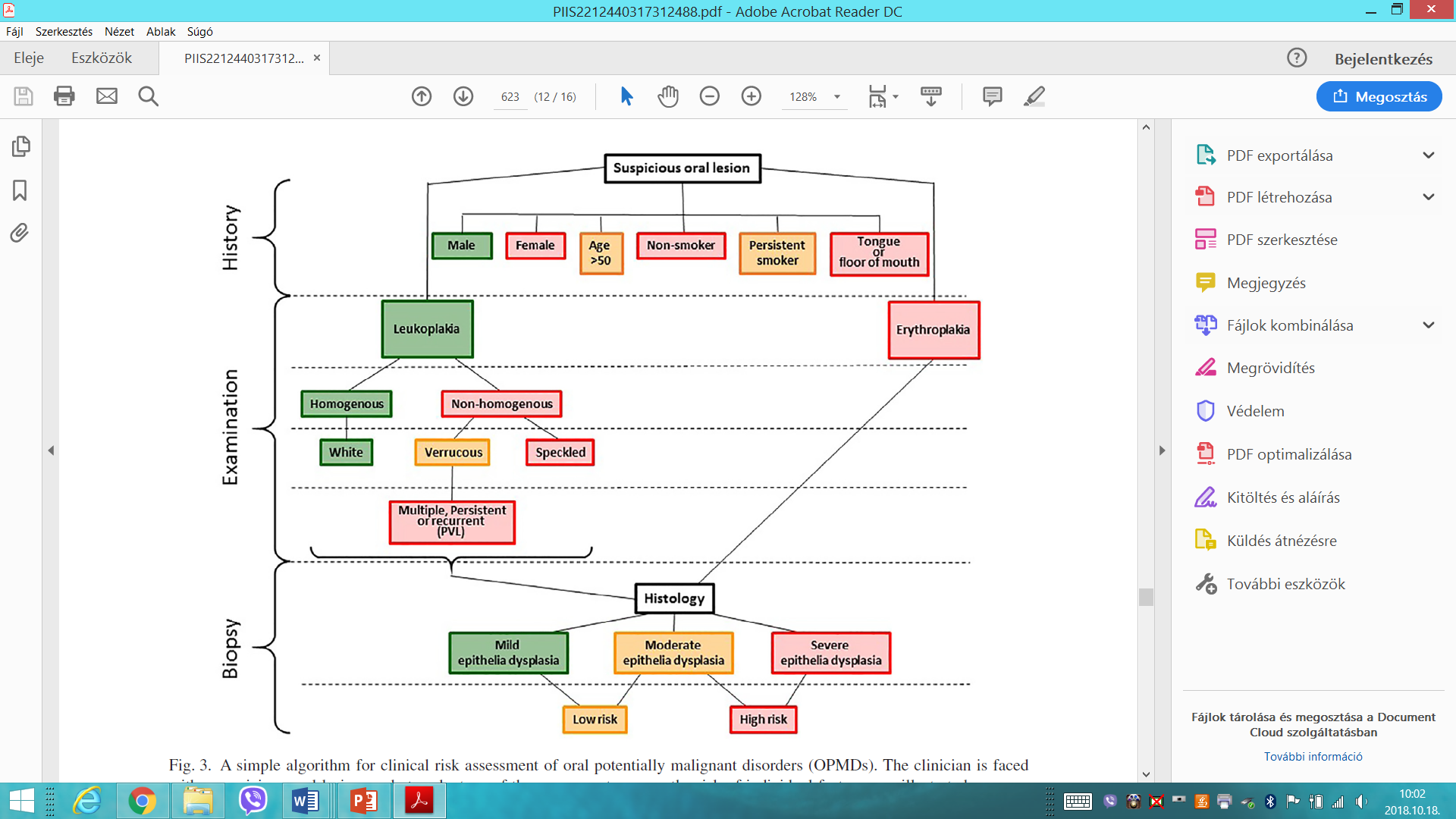 LEUKOPLAKIA
A szájüregen vagy más nyálkahártyán előforduló, több mint 5 mm átmérőjű fehér folt, amelyet nem lehet letörölni, és klinikai és patológiai értelemben nem sorolható más betegségcsoportokba, és a dohányzáson kívül más fizikai vagy kémiai okokkal nincsenek.
Diagnosztika:
1.: Munkadiagnózis  Definició szerint
2. Definitív diagnózis: szövettani mintavétel alapján
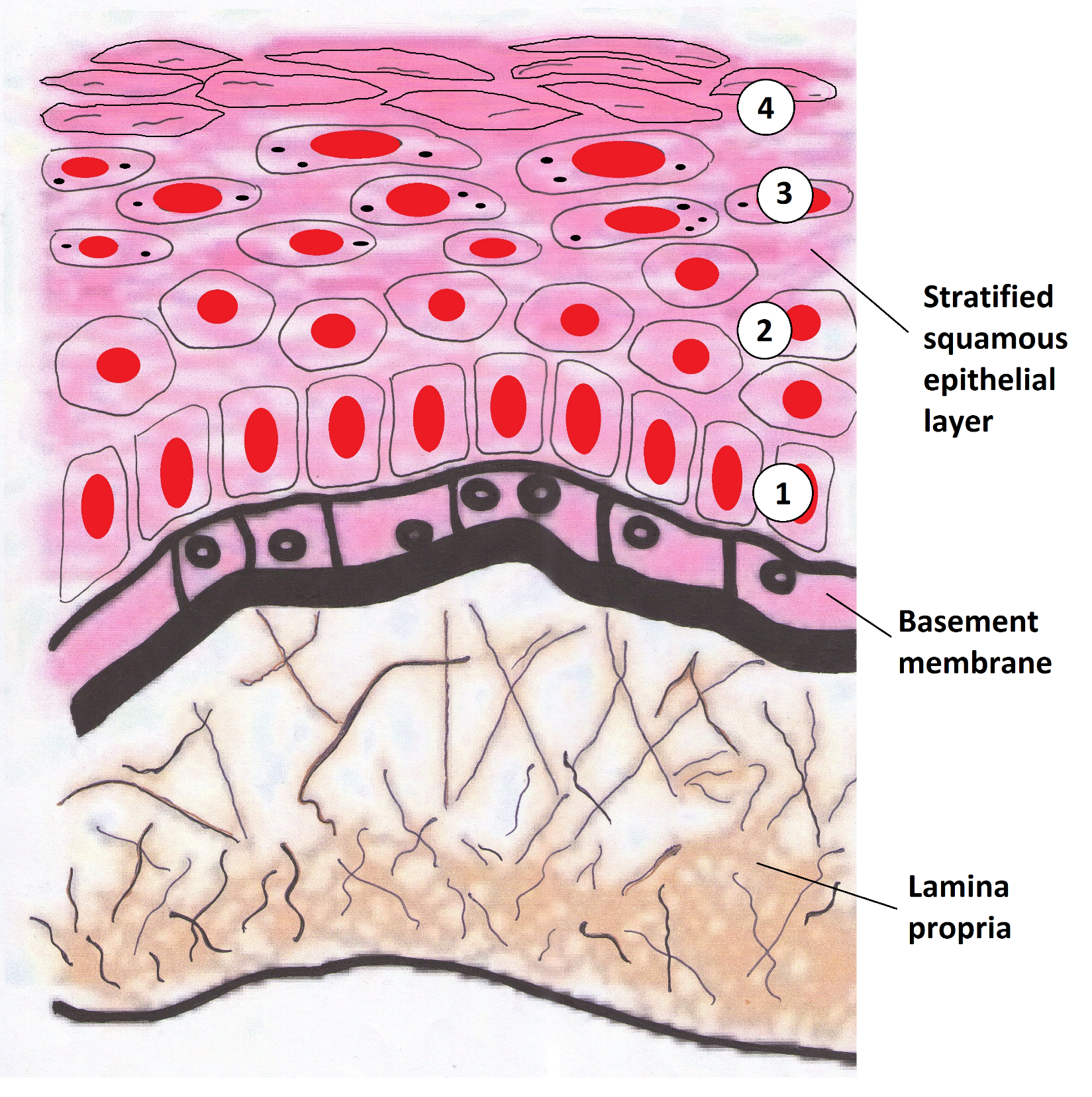 34
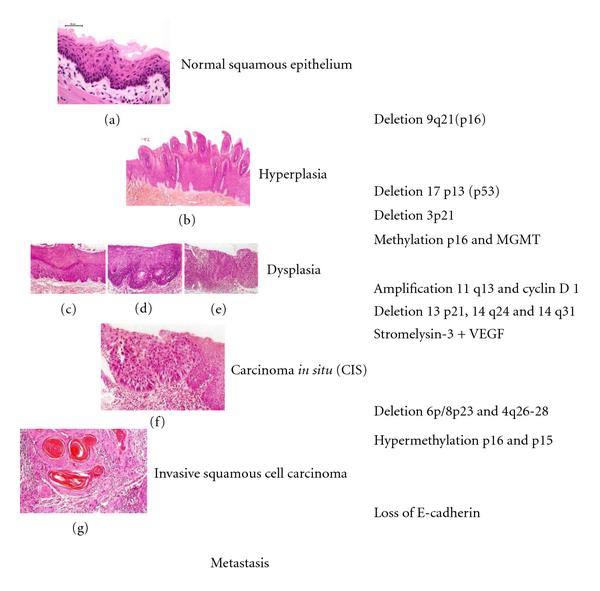 35
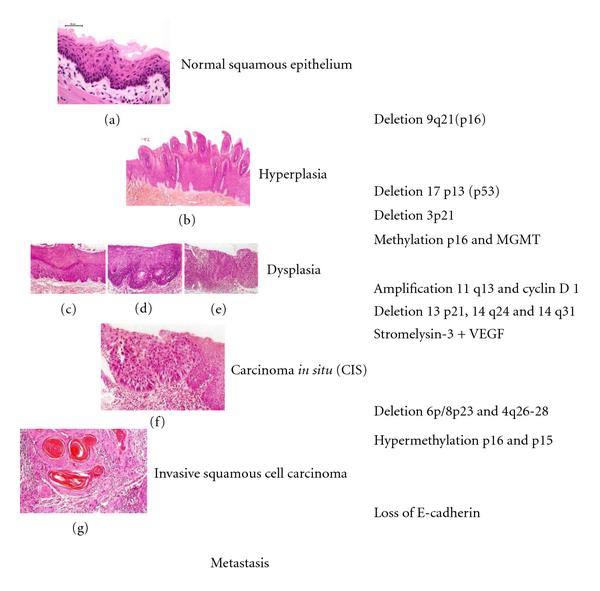 36
Prekancerózus léziók
Leukoplakia
Erythroplakia
Cheilitis chronica actinica
Cheilitis glandularis
Cornu cutaneum
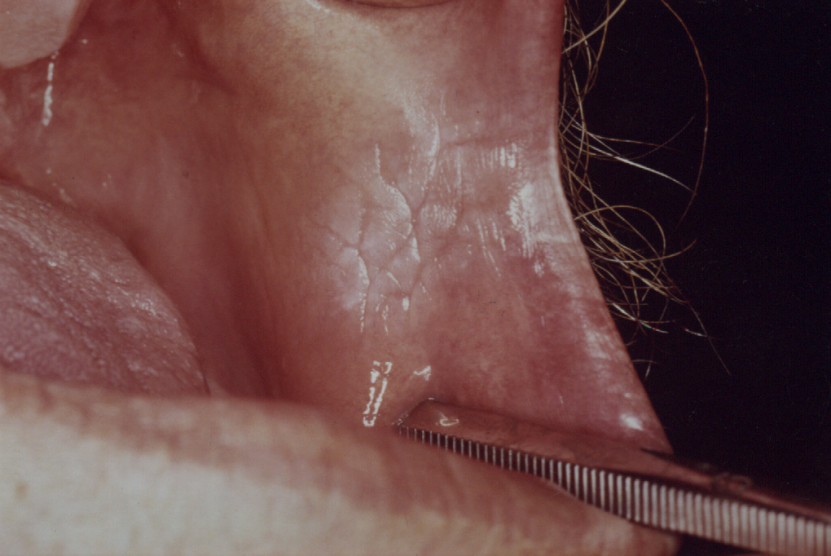 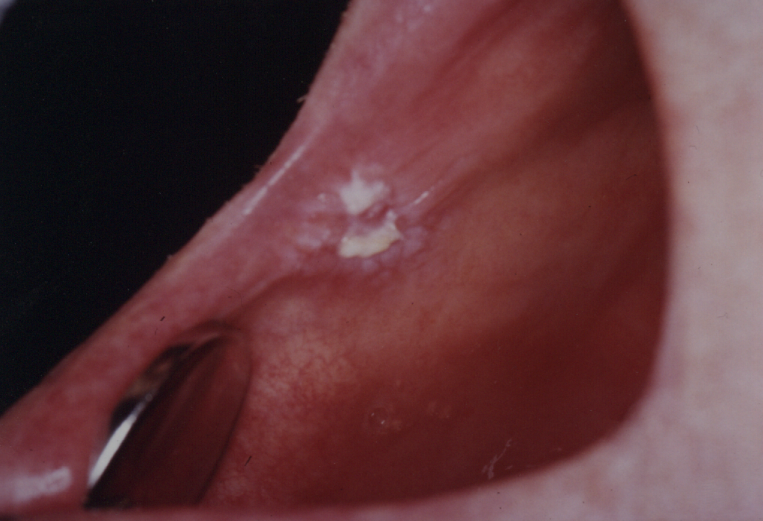 Simplex (homogeneus)
Verrucous
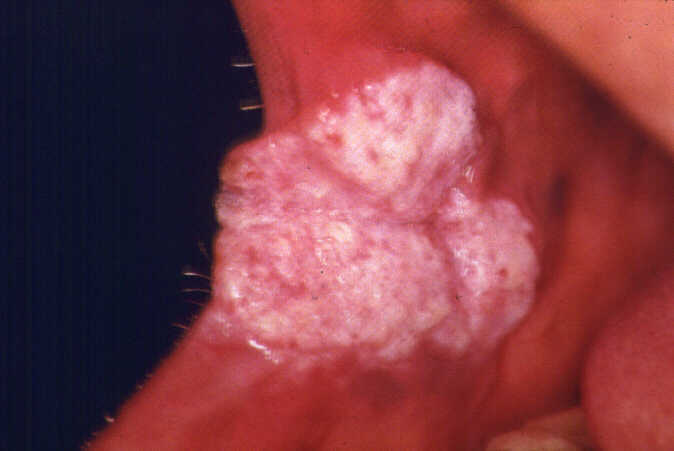 Nodular
Erosiv
Leukoplakia
Prekancerózus léziók
Erythroplakia
Cheilitis chronica actinica
Cheilitis glandularis
Cornu cutaneum
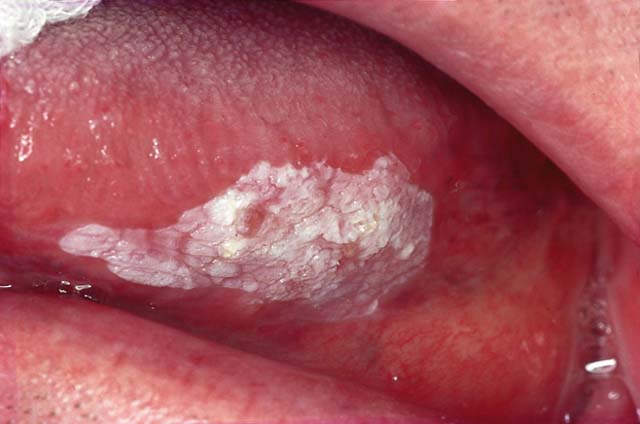 „Hairy” leukoplakia
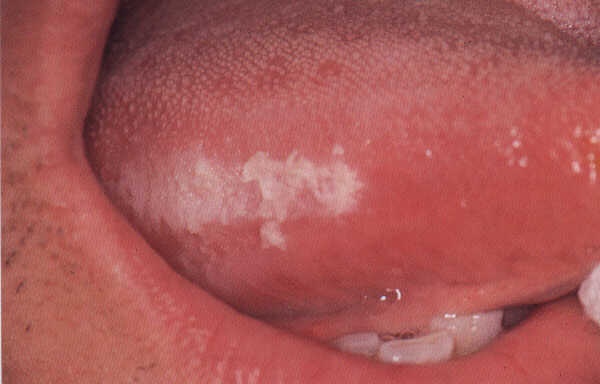 cc. In situ
Leukoplakia
Prekancerózus léziók
Erythroplakia
Cheilitis chronica actinica
Cheilitis glandularis
Cornu cutaneum
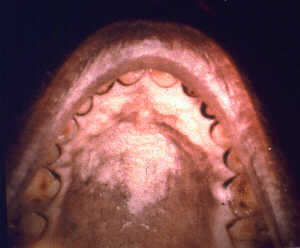 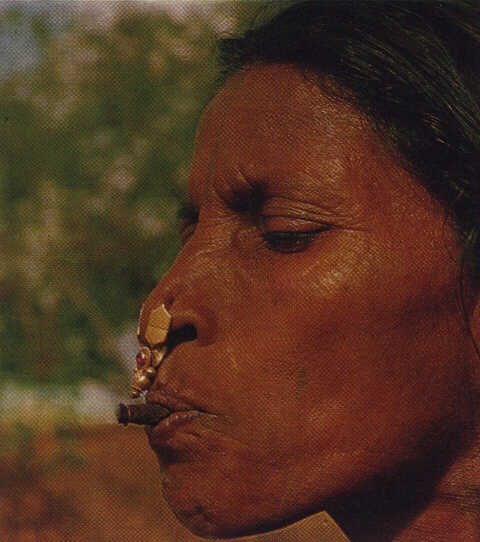 Leukoplakia
Prekancerózus léziók
Erythroplakia
Cheilitis chronica actinica
Cheilitis glandularis
Cornu cutaneum
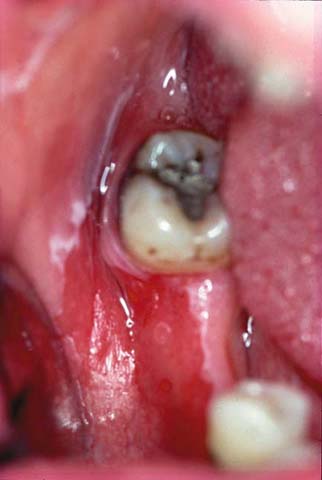 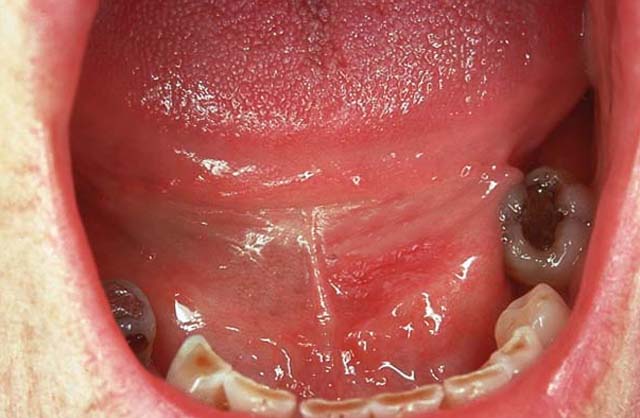 Leukoplakia
Prekancerózus léziók
Erythroplakia
Cheilitis chronica actinica
Cheilitis glandularis
Cornu cutaneum
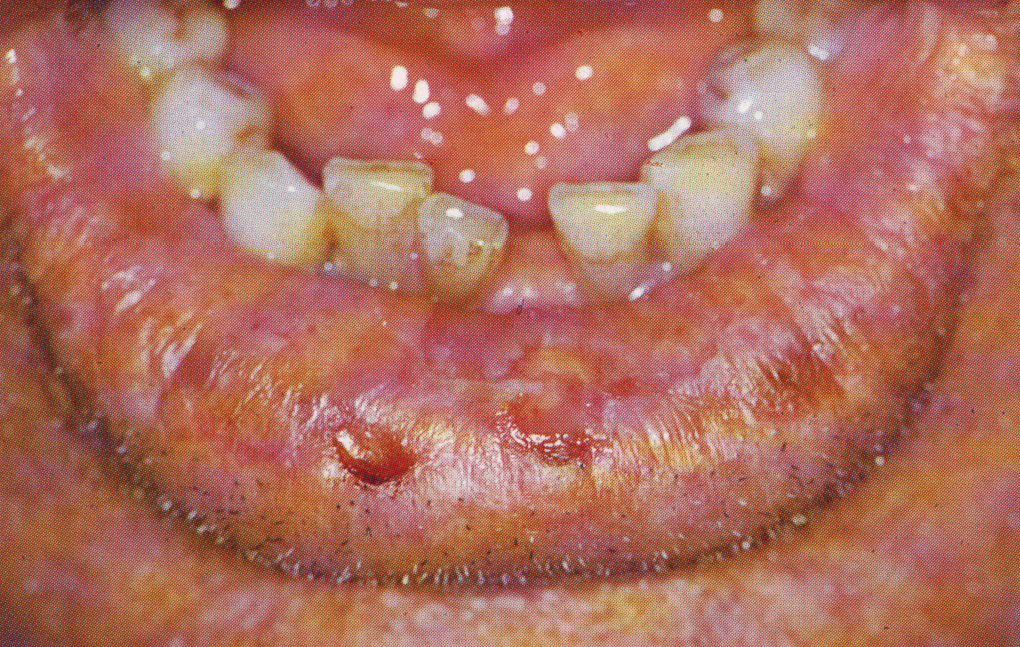 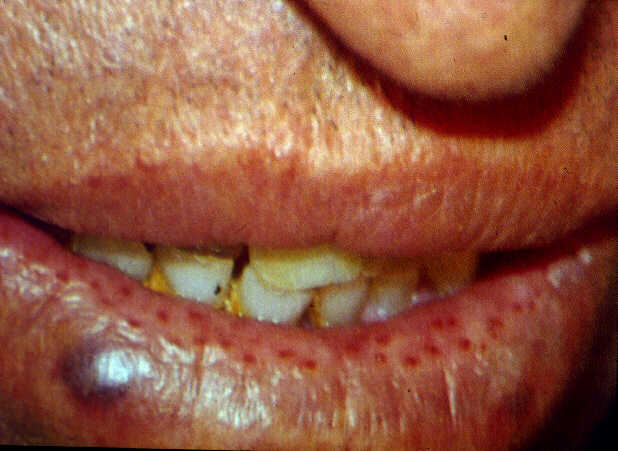 Lichen oris
Vashiányos anaemia
Submucosus fibrosis
Tertiaer syphilis
Xeroderma pigmentosum
Prekancerózus léziók
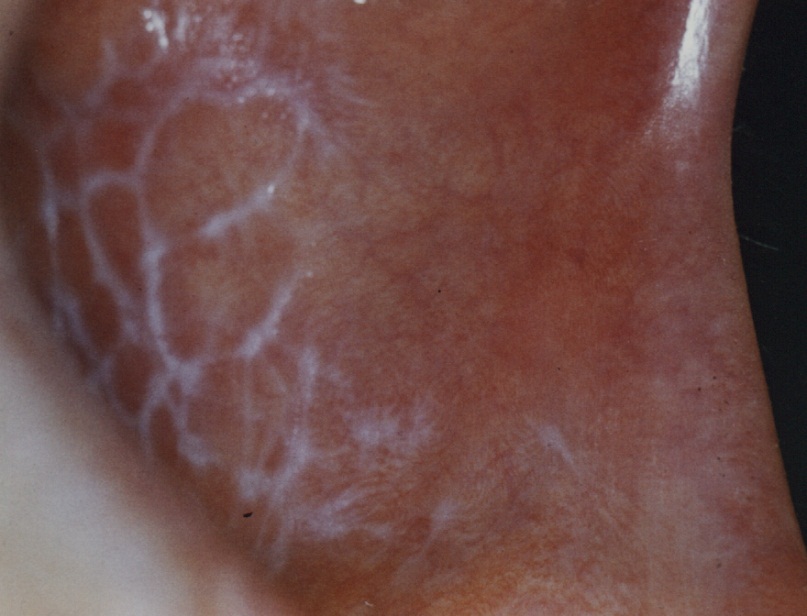 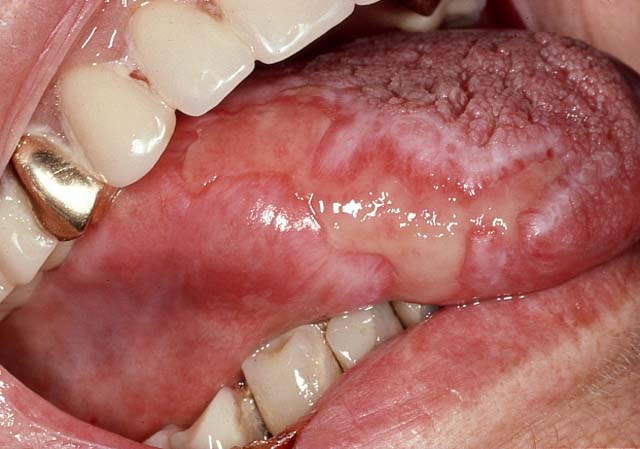 Erosiv
Reticularis
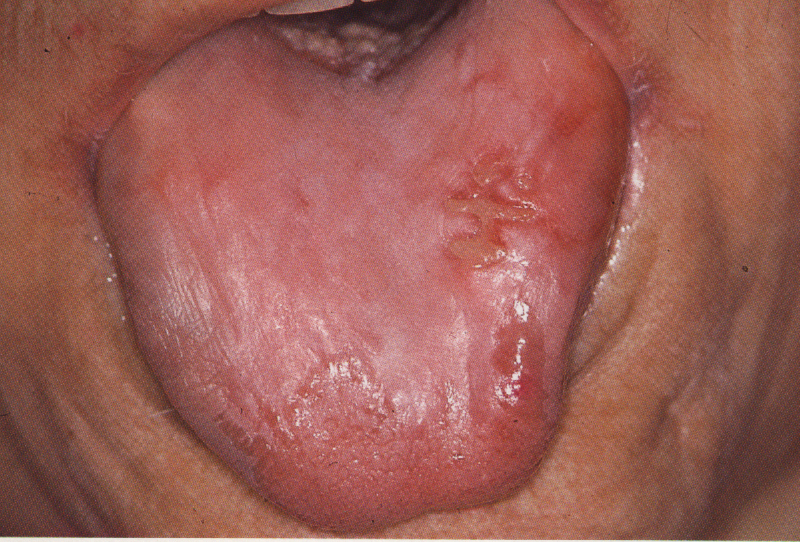 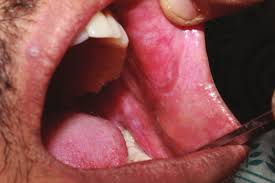 Bullosus
Atrófiás
Lichen oris
Vashiányos anaemia
Tertiaer syphilis
Xeroderma pigmentosum
Submucosus fibrosis
Prekancerózus állapotok
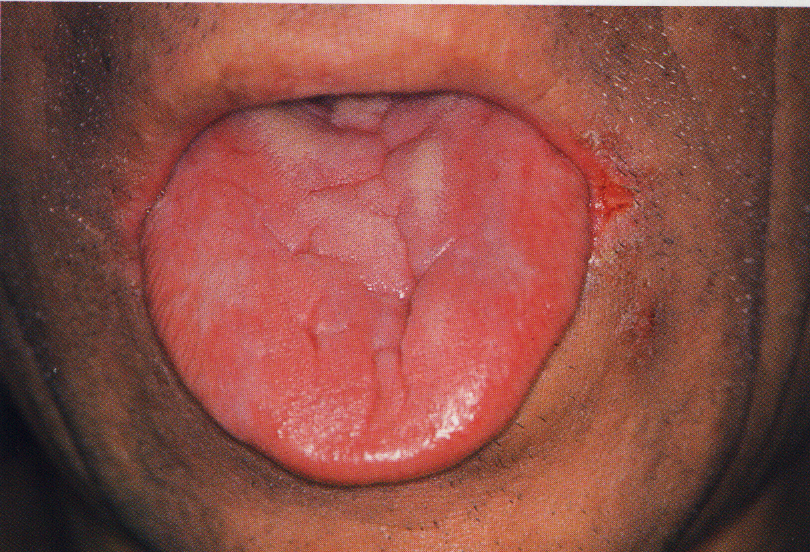 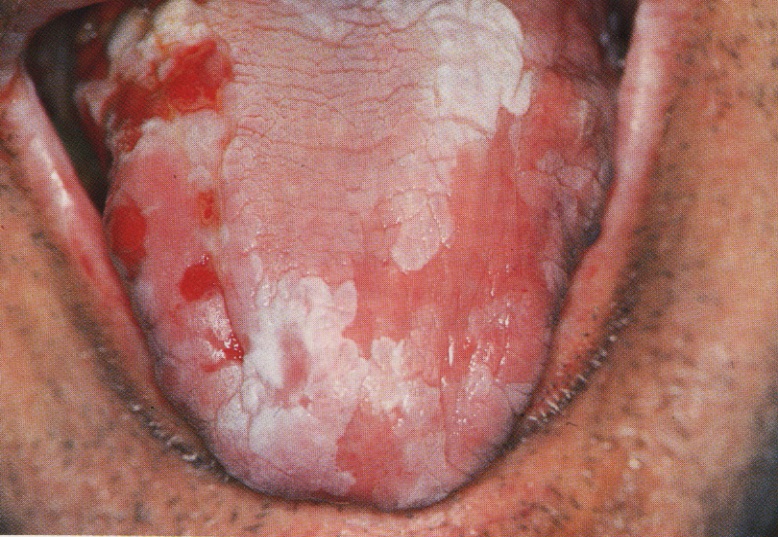 Submucosus fibrosis
A szájnyálkahártya-fibrózis a szájüreg krónikus, komplex, premalignus (1% -os transzformációs kockázat) állapota, amelyet juxta-epitheliális gyulladásos reakció és a submucosalis szövetek (a lamina propria és a mélyebb kötőszövetek) progresszív fibrózisa jellemez. A betegség előrehaladtával a szájnyálkahártya addig fibrotizálódik, hogy az illető képtelen kinyitni a szájat
Bételdió!
Submucosus fibrosis
Fibroma
Papilloma
Lipoma
Haemangioma
Jóindulatú daganatok
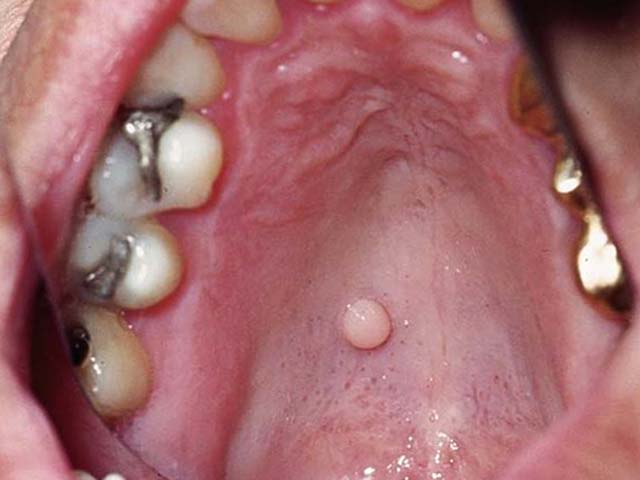 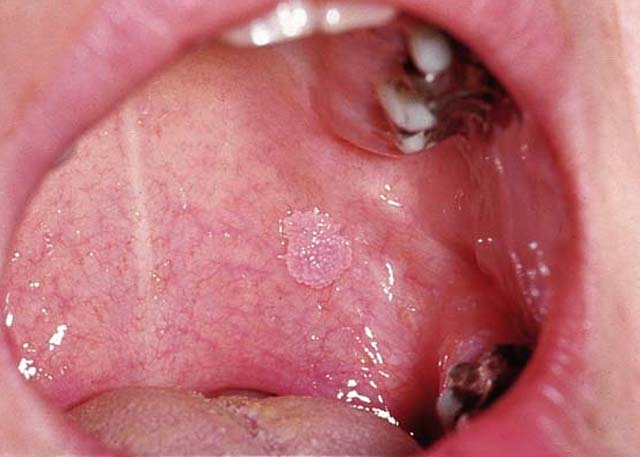 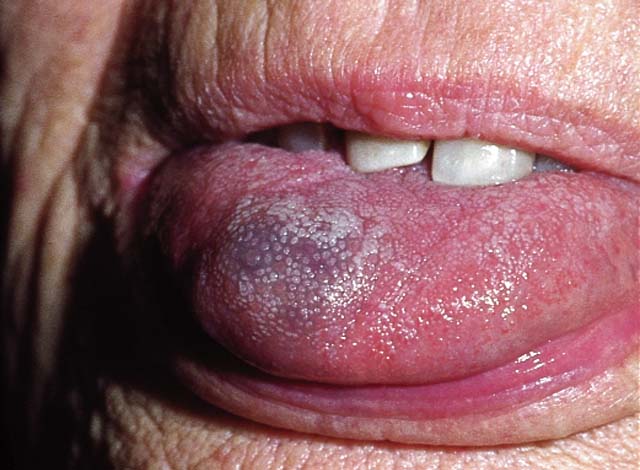 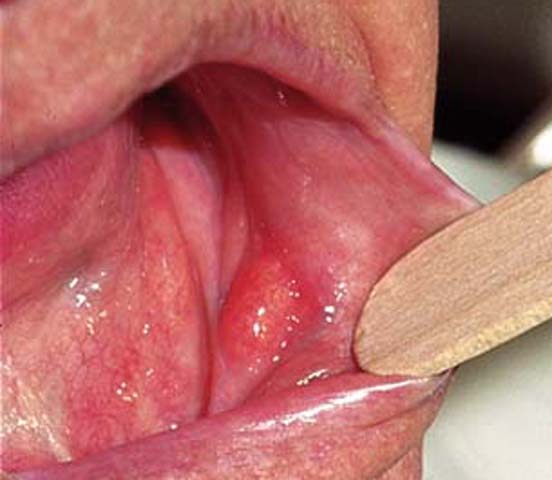 Cc. labii inf.
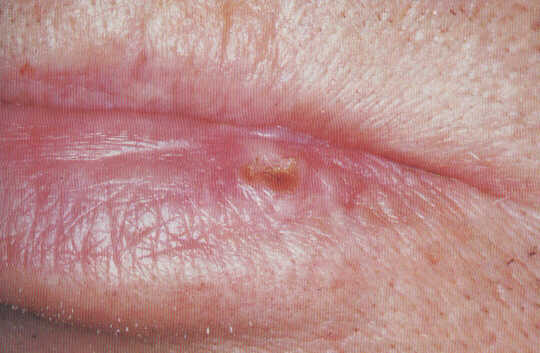 Korai tu
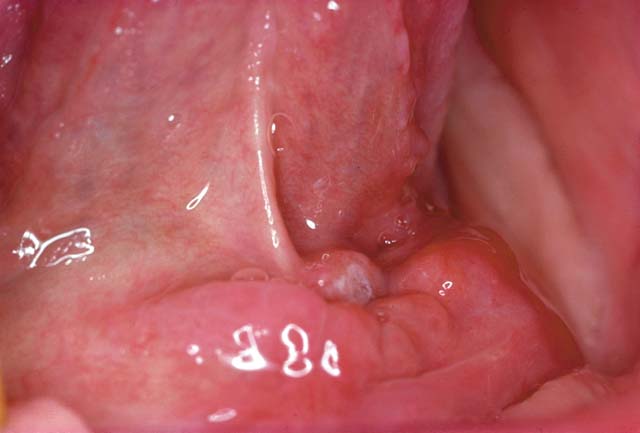 Korai TU
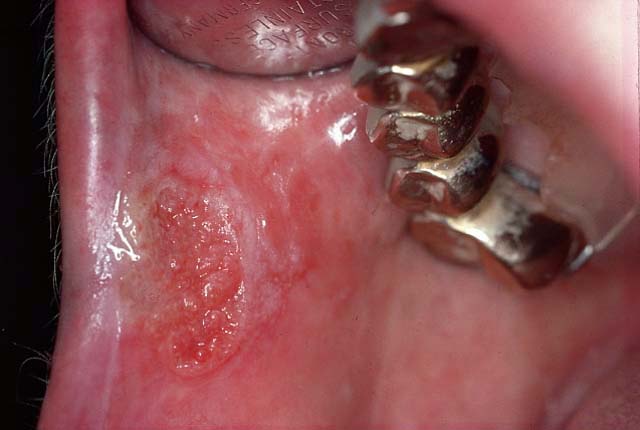 Korai ajakrák
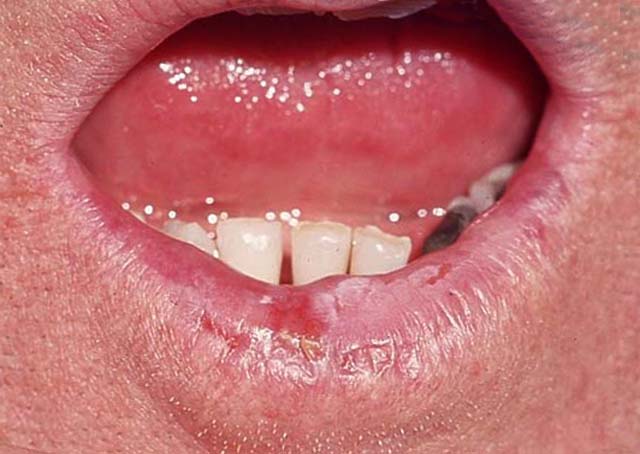 Carcinoma
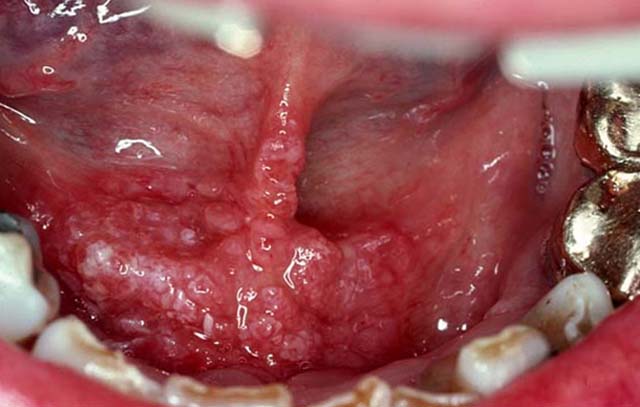 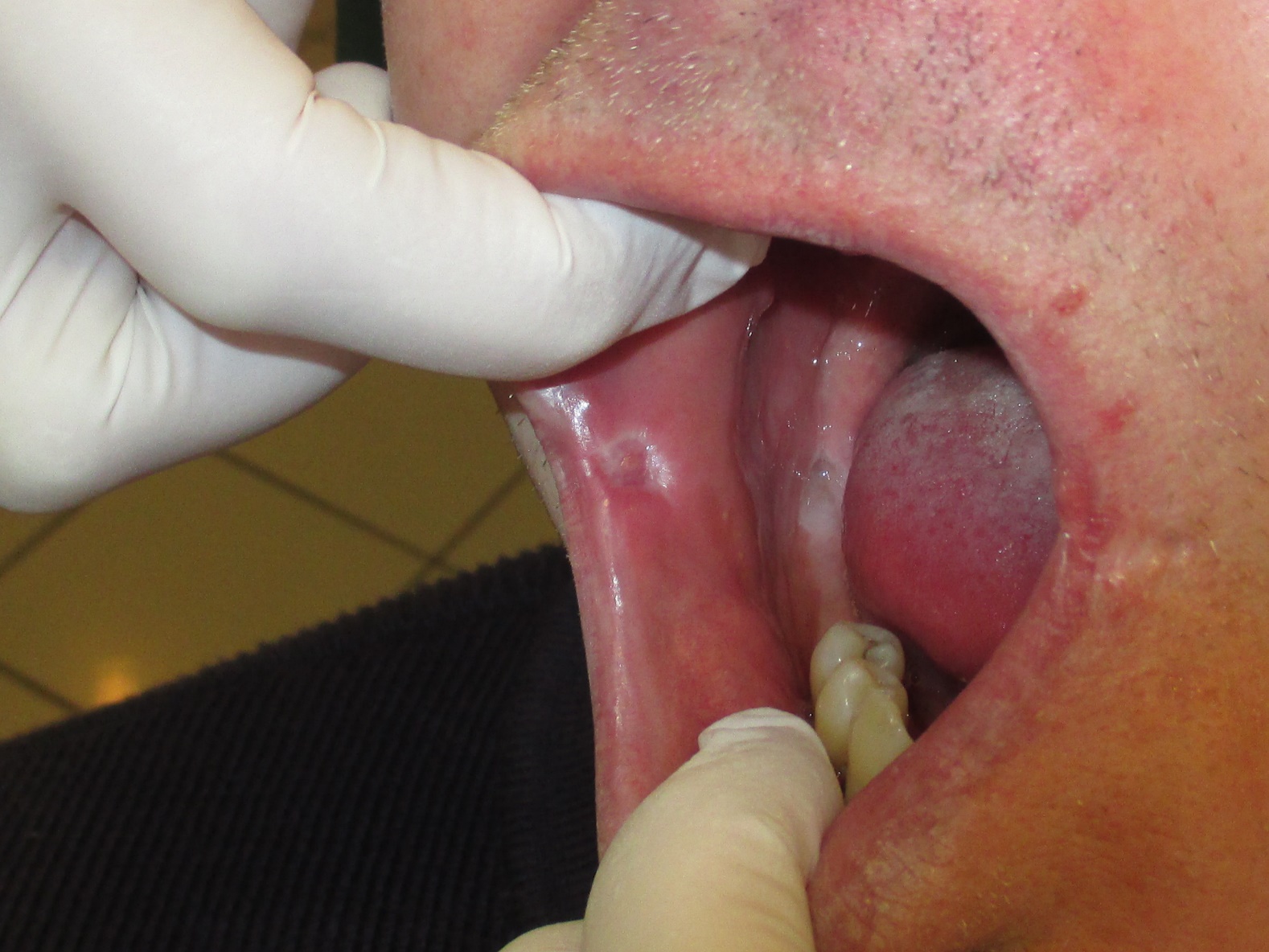 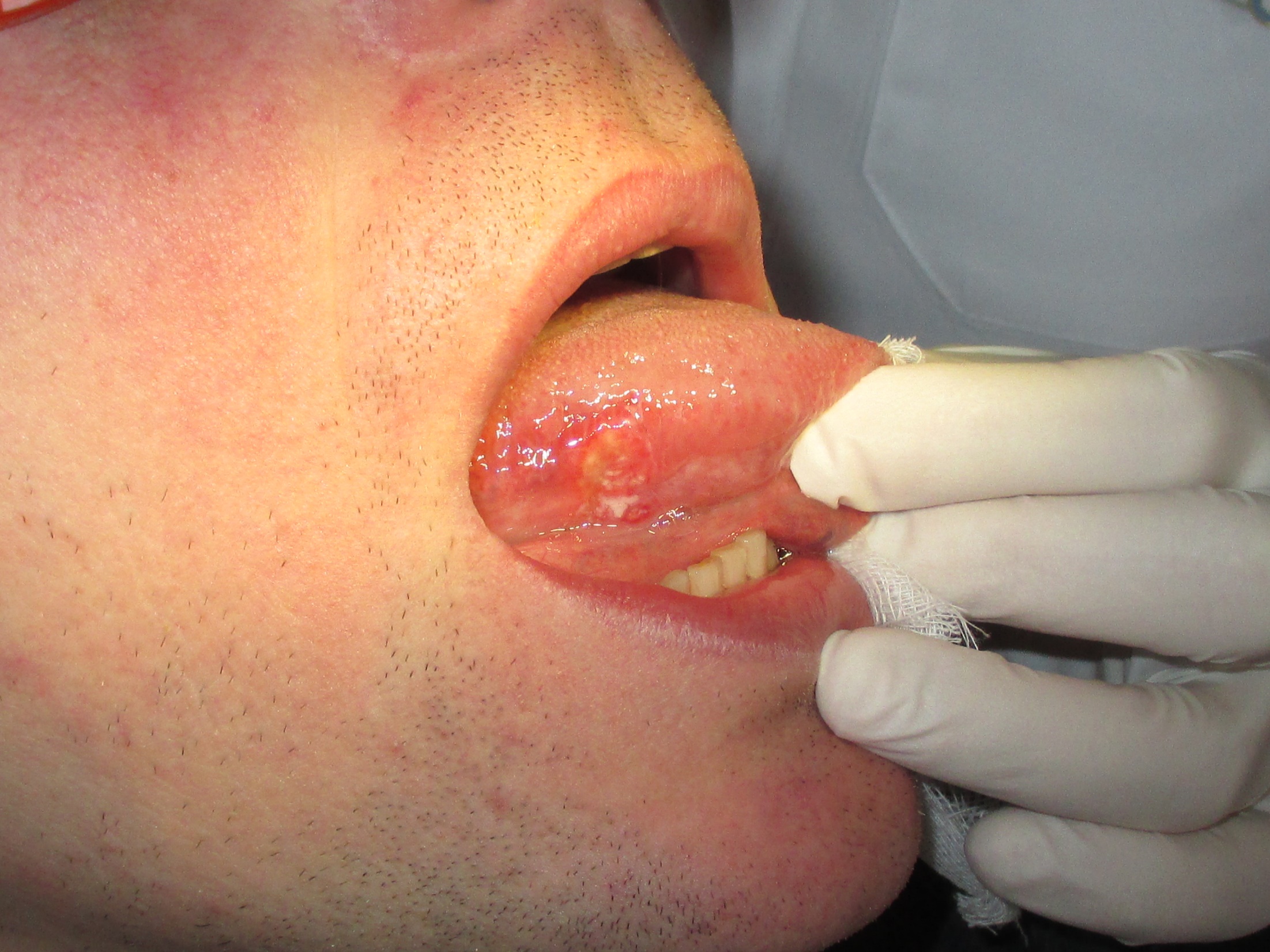 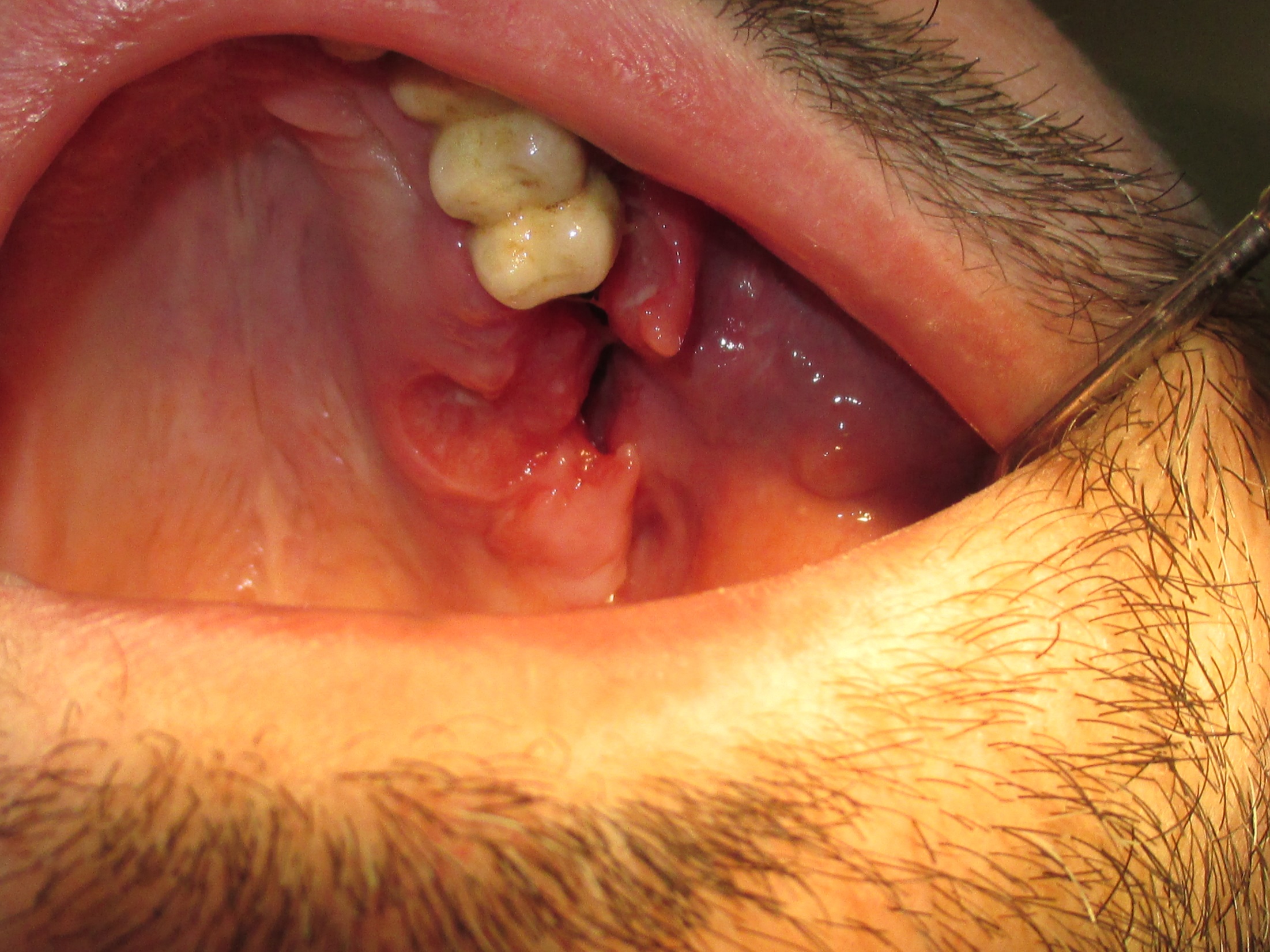 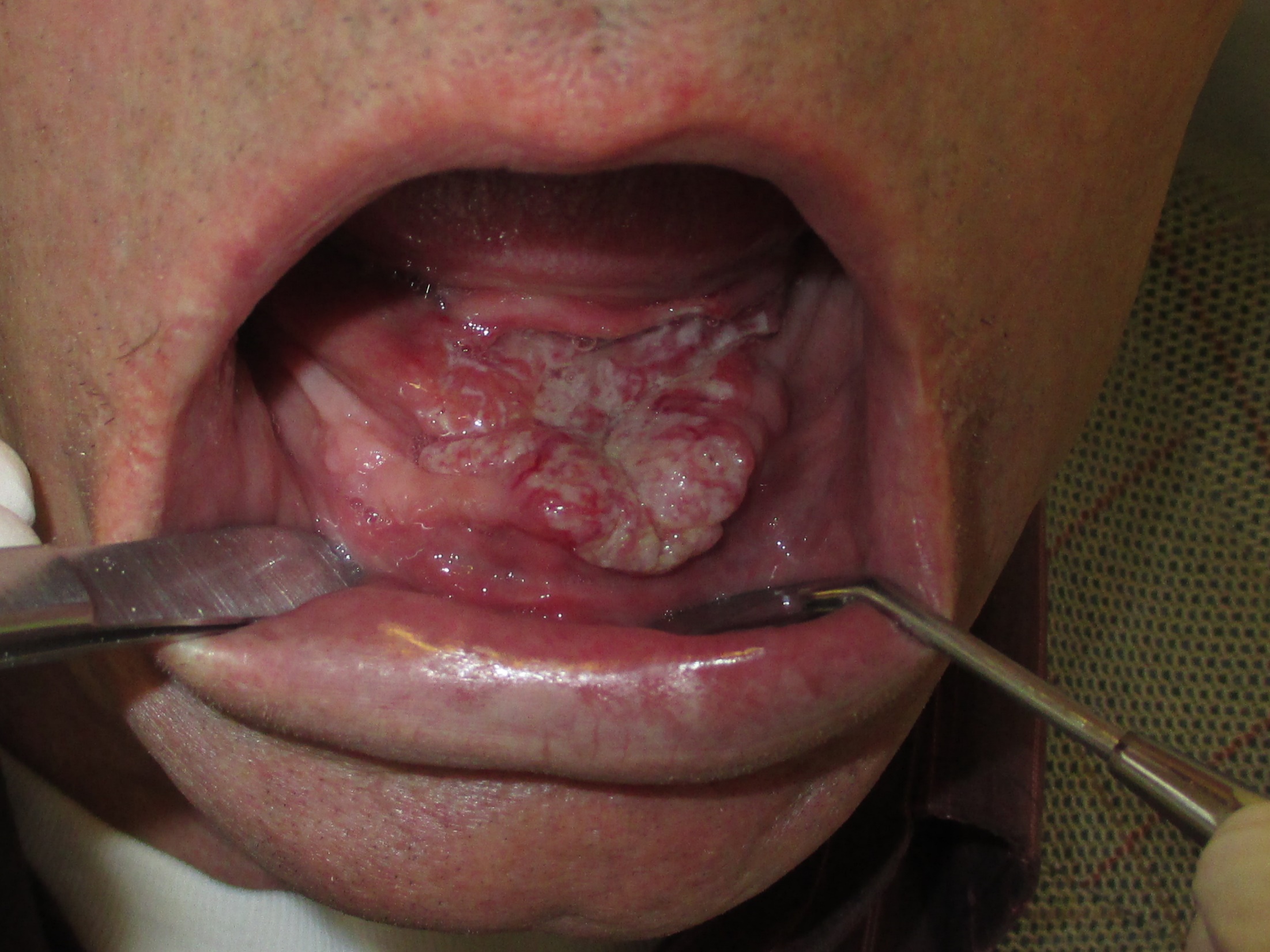 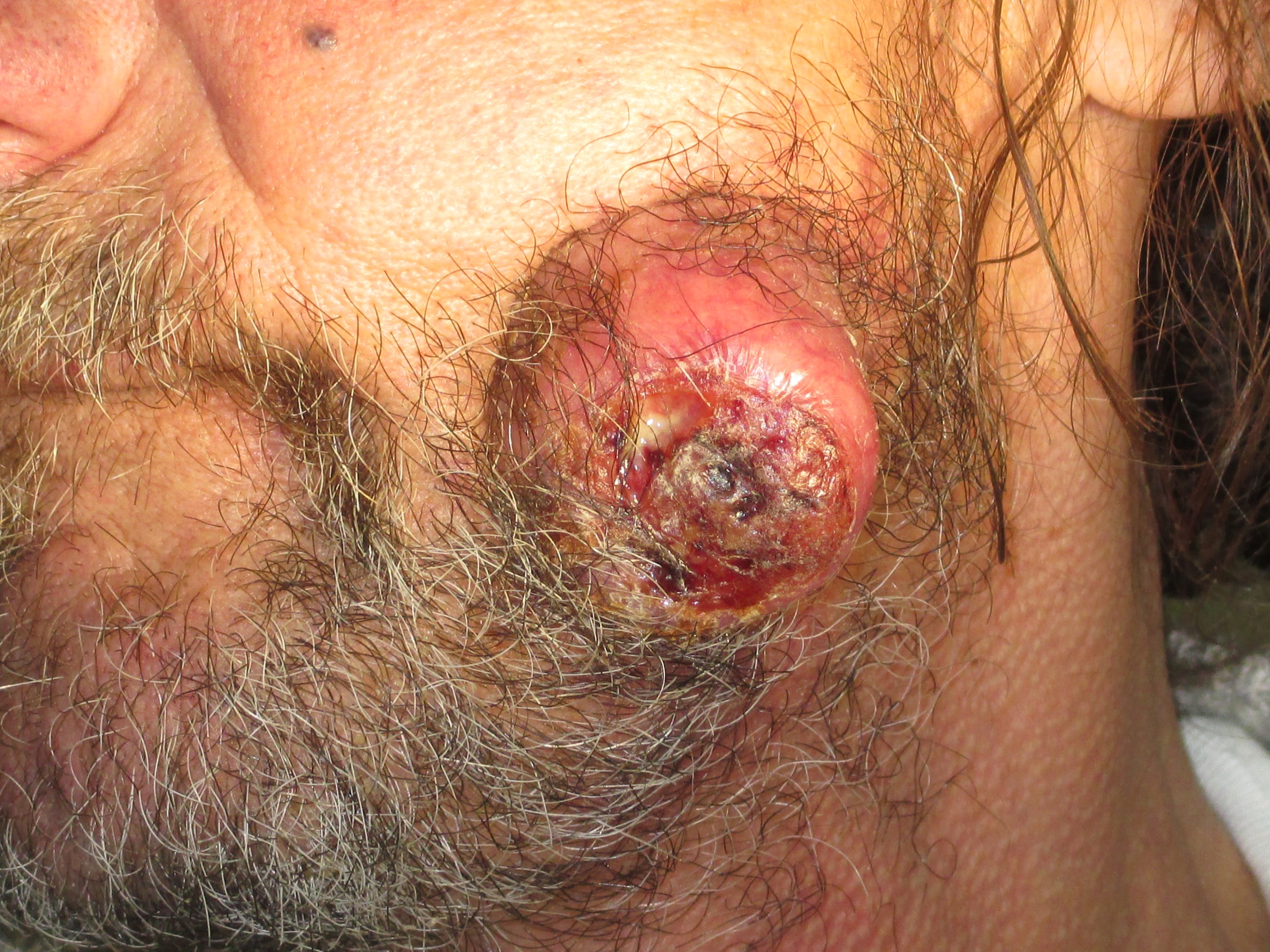 Linea alba and Fordyce granuli
Leukoedema
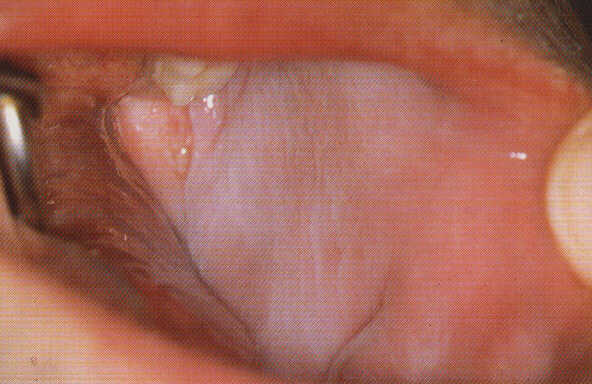 Beharapás
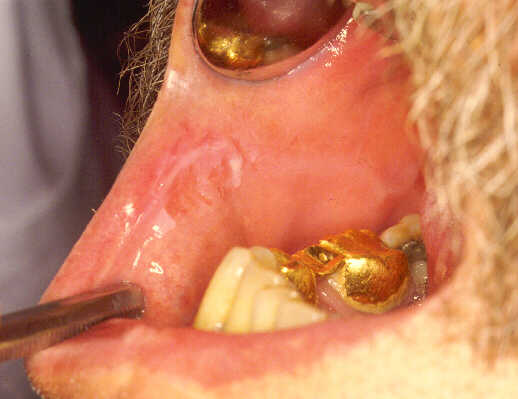 Melanoplakia
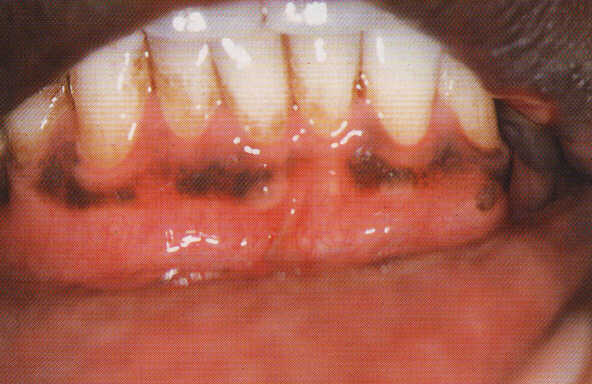 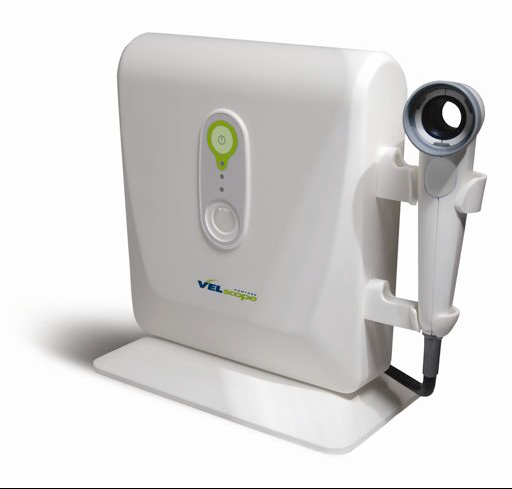 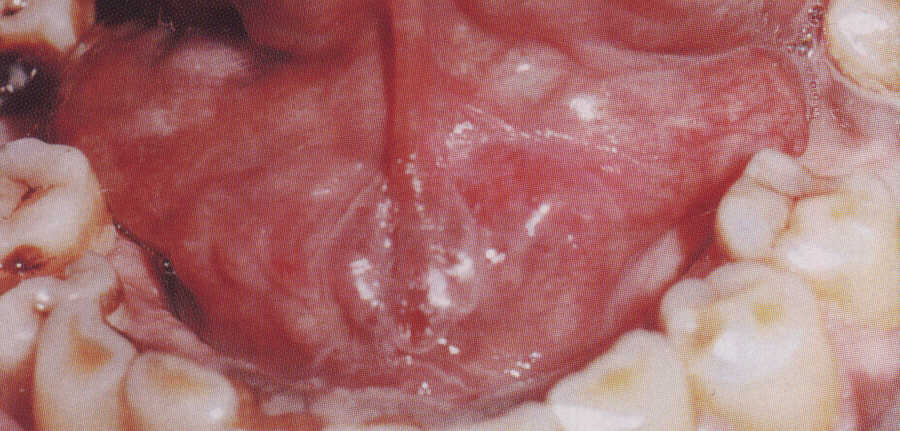 Velscope
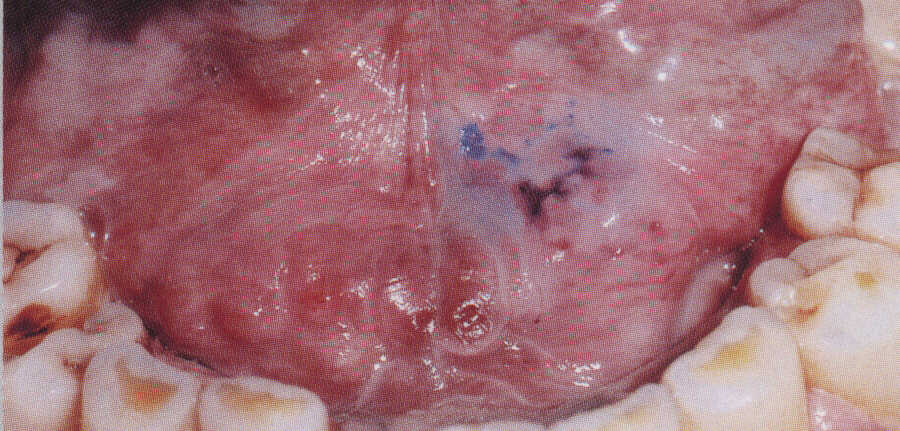 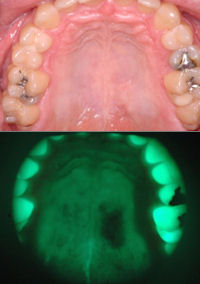 Oratest
(Toluidine Blau)
Köszönöm a figyelmet!
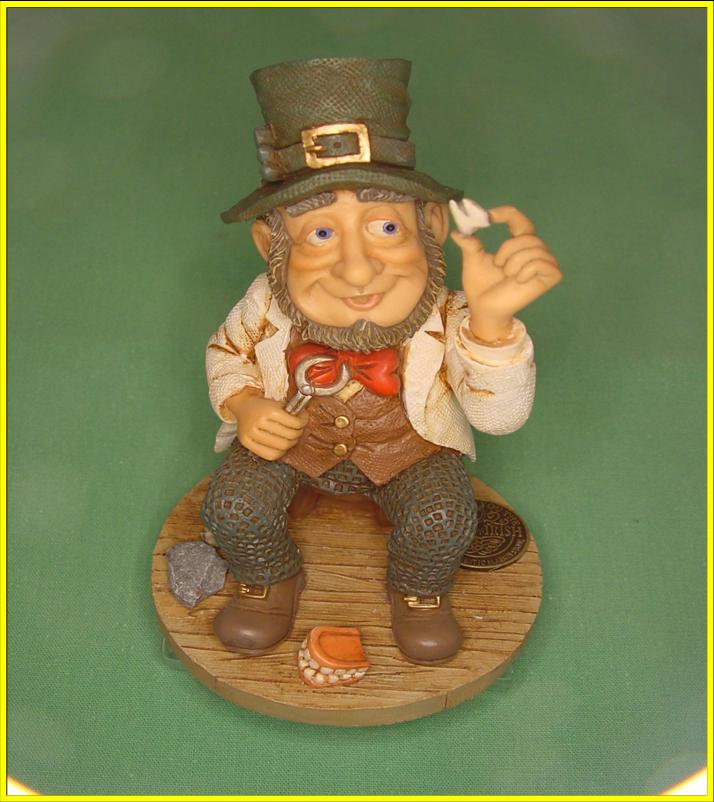 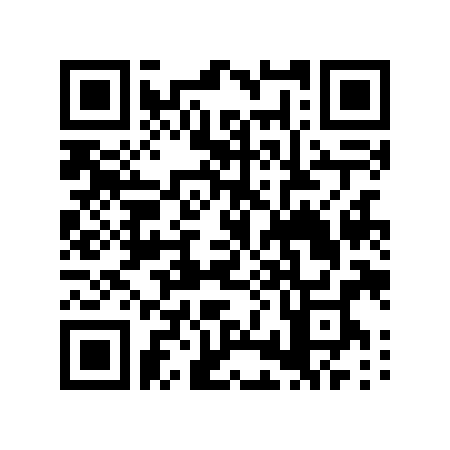